www.zeitfuerdeutsch.com
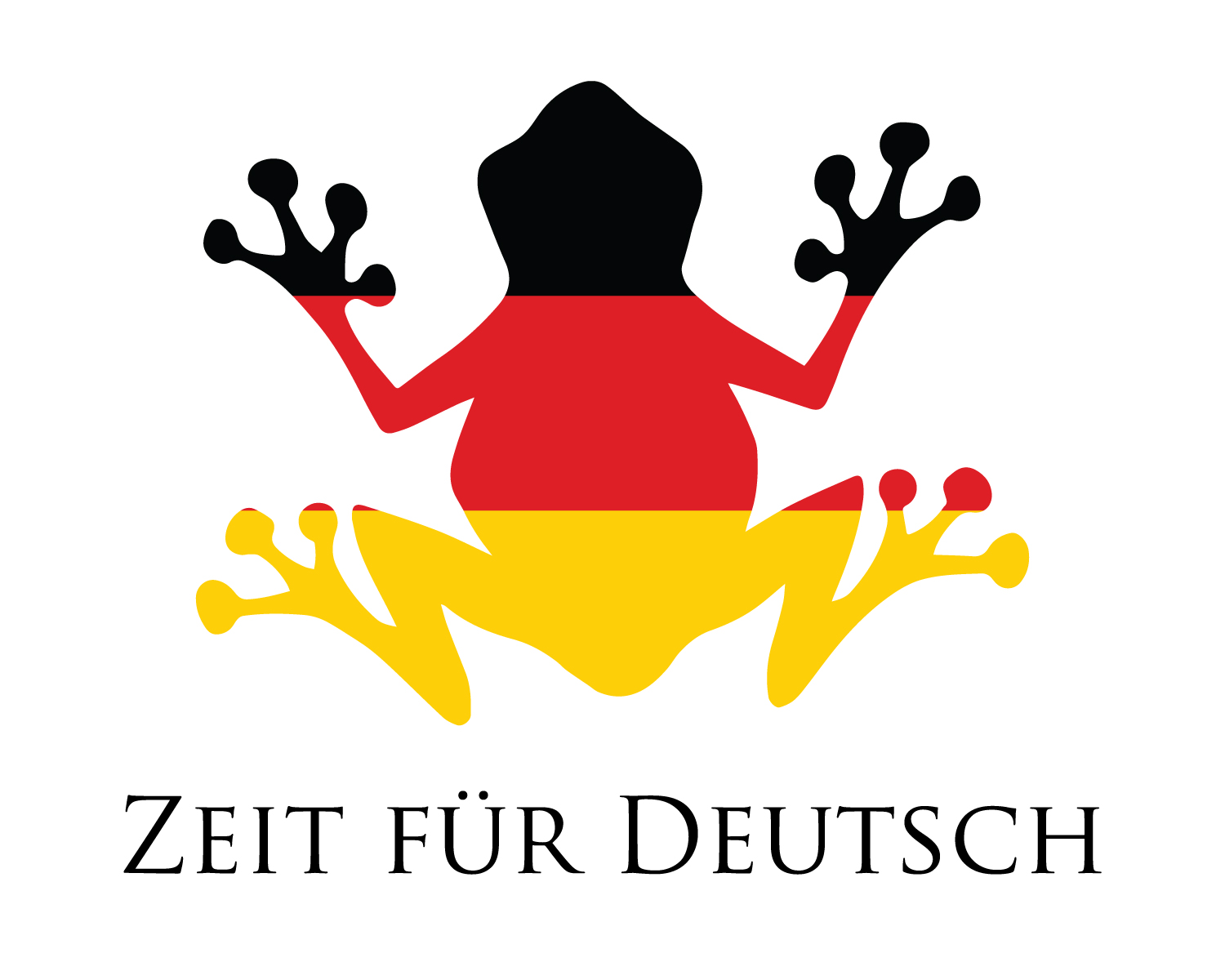 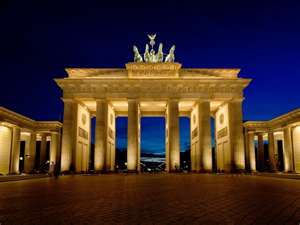 The animal/s 2 – Das Tier/                            Die Tiere 2
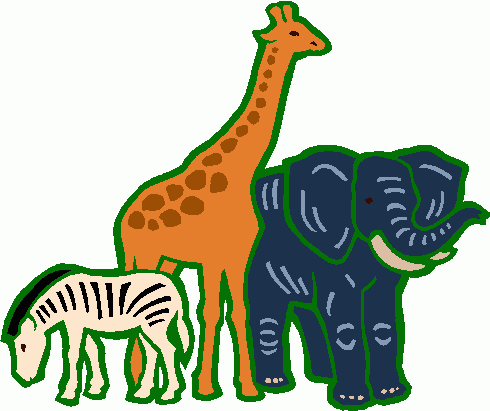 LO: Name and describe animals
SC
I know the German word for 10 new animals
I can describe the animals
I can guess what animal someone is describing
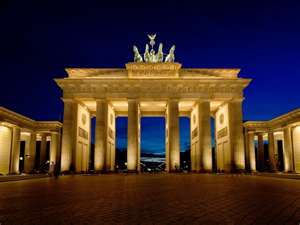 Wie siehst du aus? - How do you look?                                  (What do you look like?)
Wie siehst du aus? x 5

Ich bin sehr groß

Ich bin sehr klein

Ich habe Brille

Und meine Haare ist Blond
What do you look like?

I am very big

I am very small

I have glasses 

And my hair is blonde
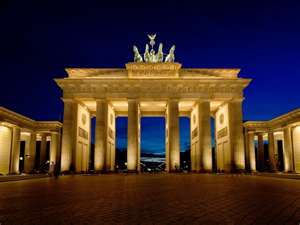 Wer bin ich? – Who am I?
Ich heiße ...
Ich habe ...
Ich bin ...
My name is ...
I have ...
I am ...
The tiger – Der Tiger
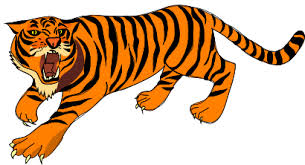 The lion – Die Löwe
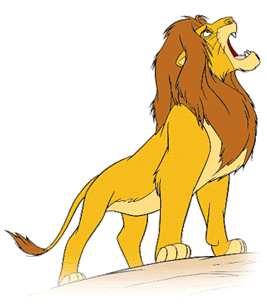 The fish – Der Fisch
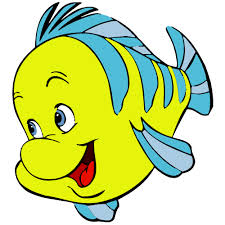 The snake – Die Schlange
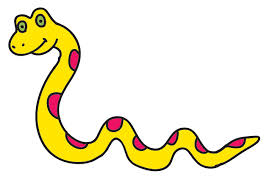 The bird – Der Vogel
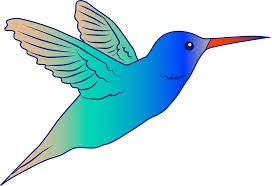 The rabbit – Das Kaninchen
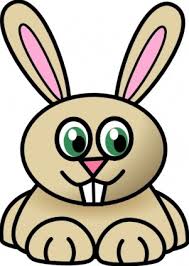 The giraffe – die Giraffe
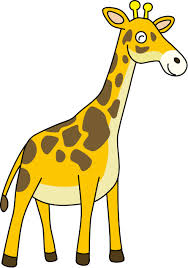 The polar bear – Der Eisbär
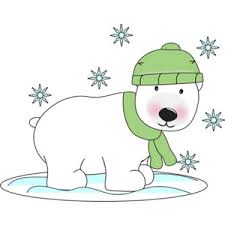 The hippo – Das Nilpferd
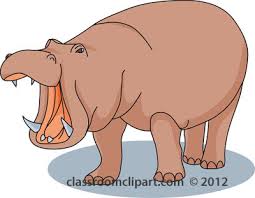 The penguin – der Pinguin
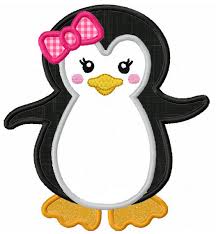 Welche Tier bin ich? - Which animal am I?Wau X 4 – Woof x 4
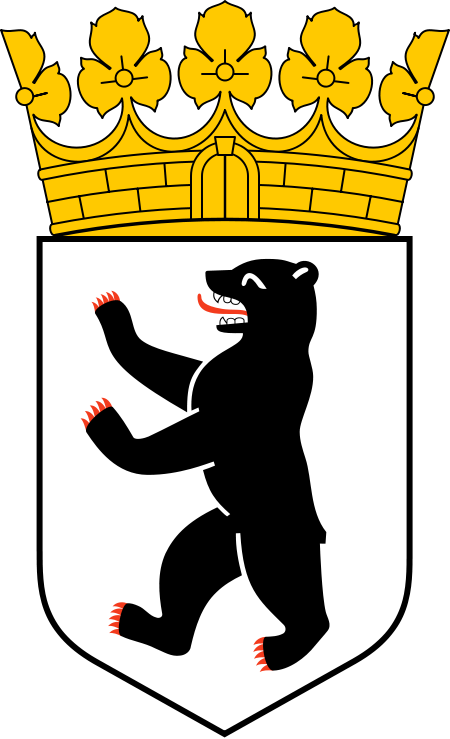 Ich bin ...
Laut
Leise
Schnell
Langsam
Groß
Klein
Stark
Schüchtern
Wild
Normaleweise
Ich habe ... (große Ohren Haare)/keine Beine
I am ...
Loud
Quiet
Fast/Quick
Slow
Big/Tall
Small/Short
Strong
Shy/Timid
Fierce
Normally
I have ... big ears/
     no legs
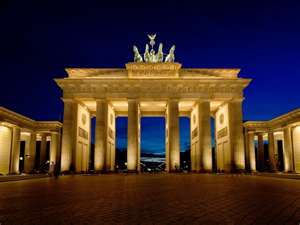 Welches Tier bin ich?
Bist du der/die/das ...?

Ja, ich bin der/die/das...

Nein, ich bin nicht der/die/das...
Are you the ...?

Yes, I am the ...


No, I am not the ....
Hangman
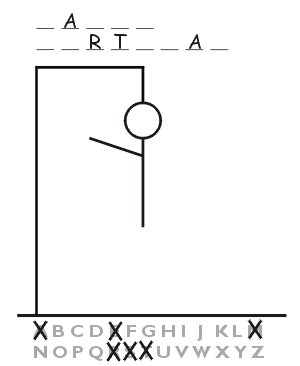 Animal and adjective
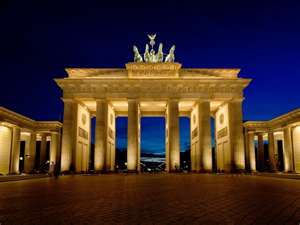 The animal/s 2 – Das Tier/                            Die Tiere 2
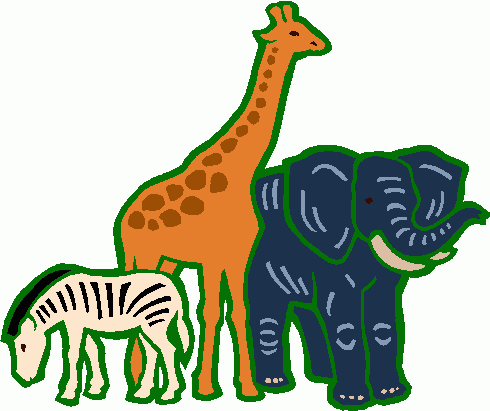 LO: Name and describe animals
SC
I know the German word for 10 new animals
I can describe the animals
I can guess what animal someone is describing